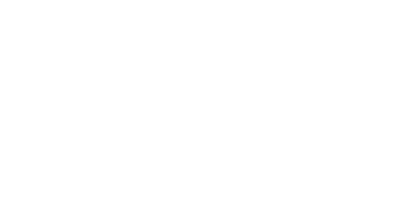 PLCs and Integration Activities at Controls Division
Daniel Piso
Controls Division

www.europeanspallationsource.se
February 21, 2013
EPICS & PLCs Integration
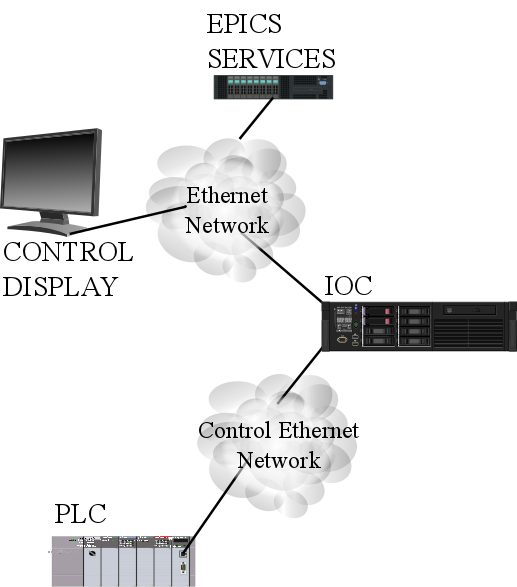 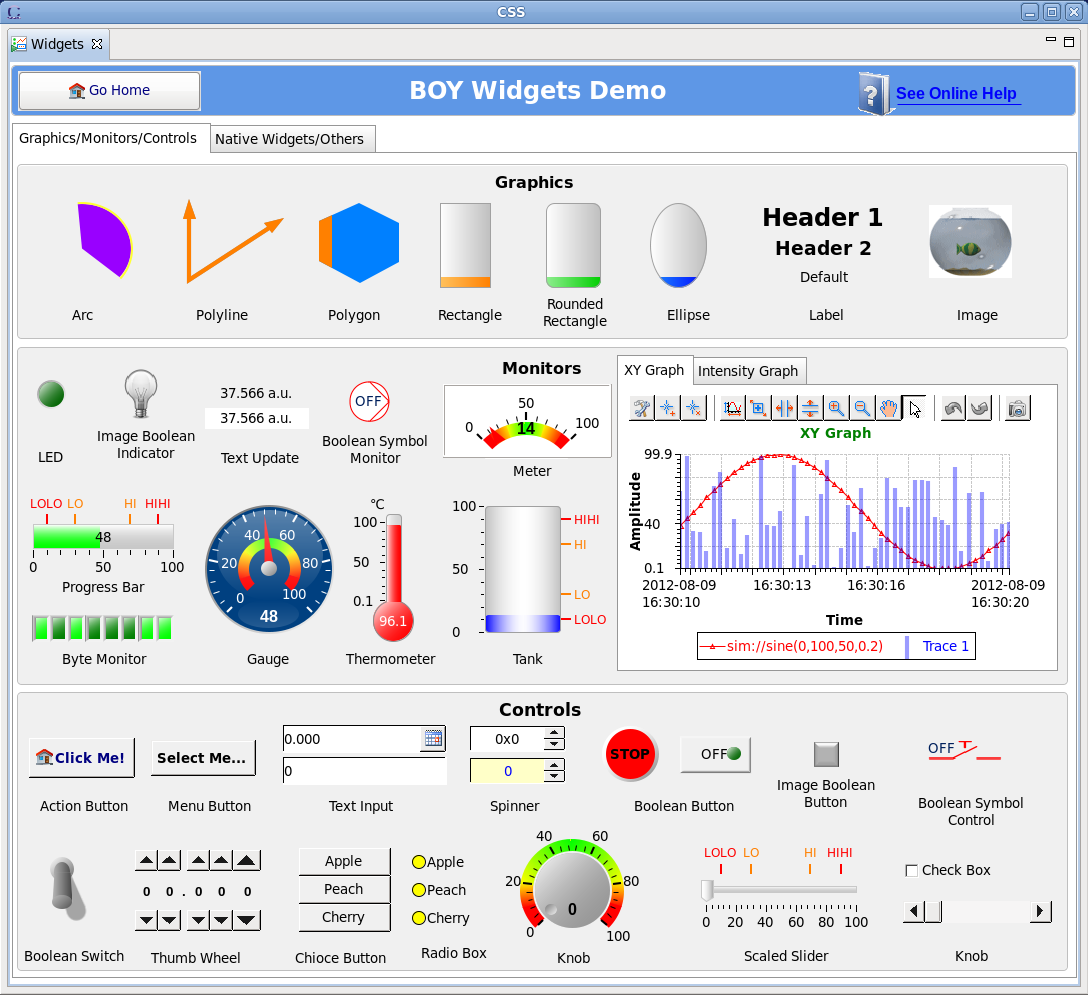 PLC Test Stand
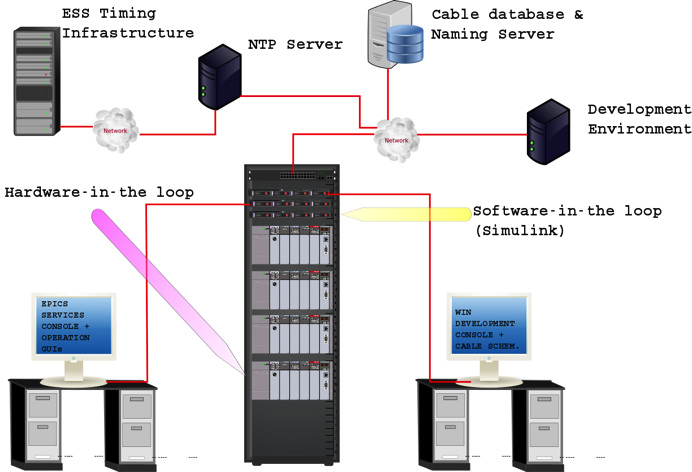 3
Conventional Facilities Integration
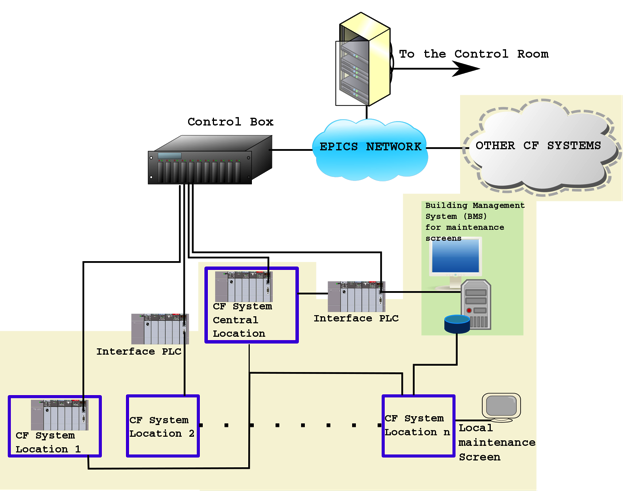 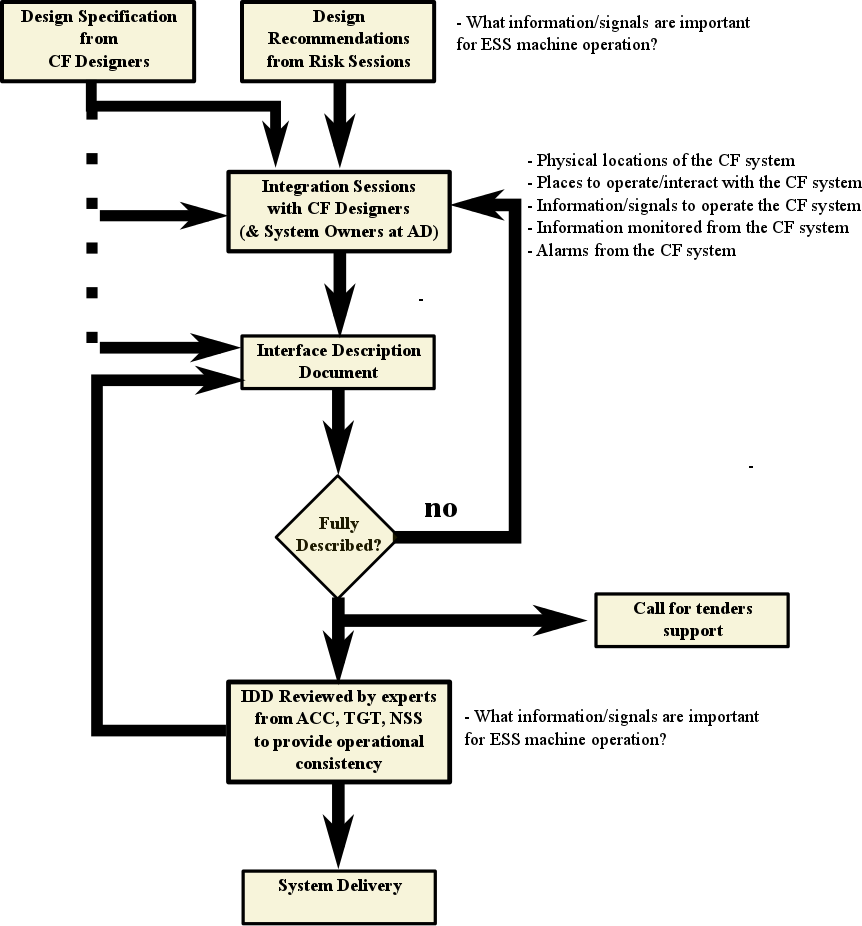 4
Cryogenics Integration
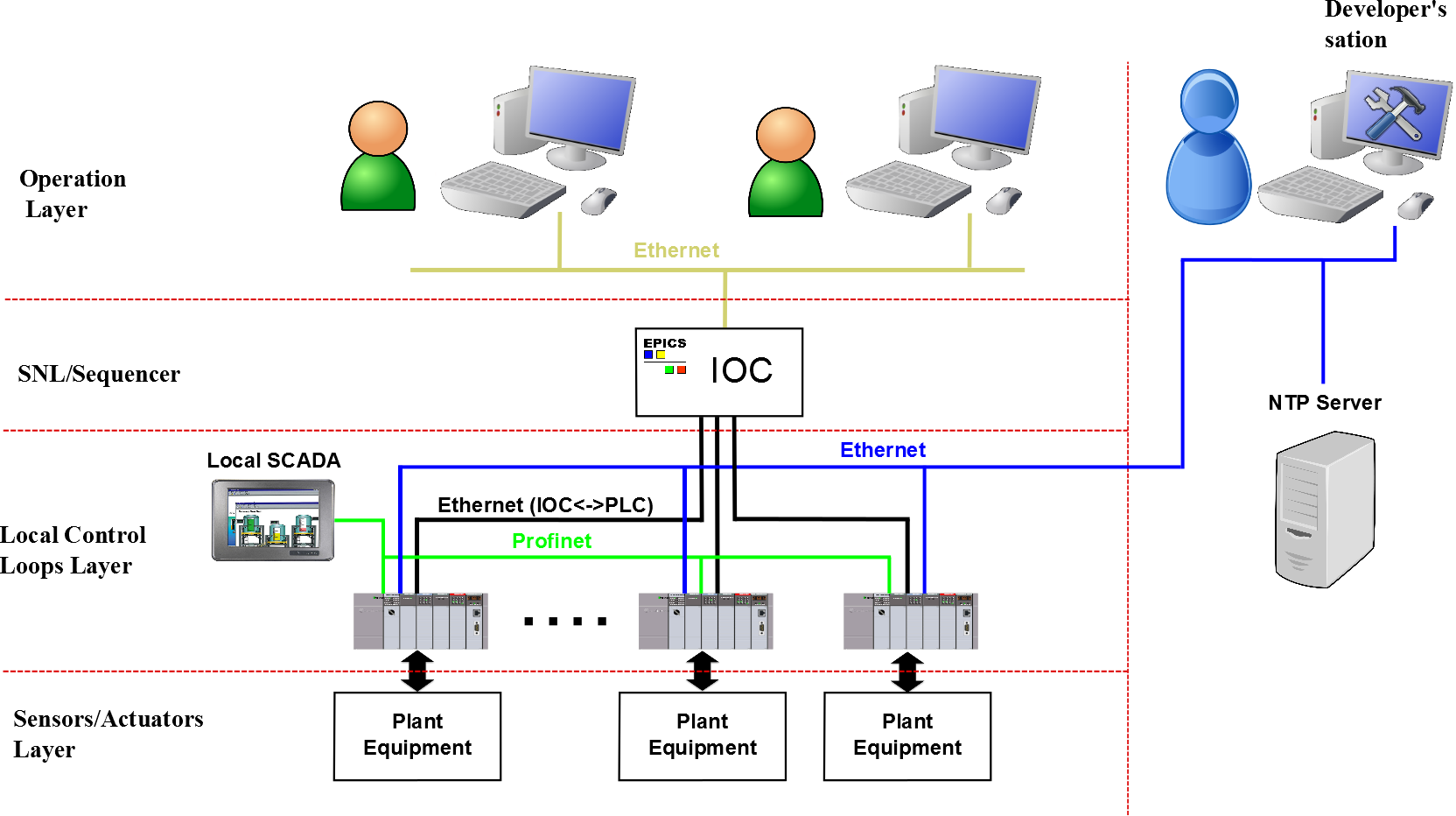 5
VACUUM CONTROLSSCOPE
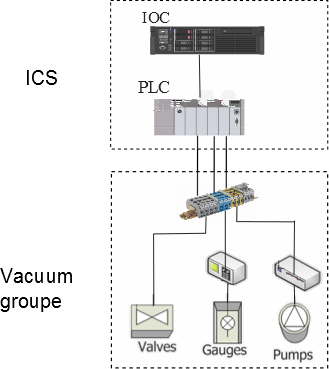 6
Vacuum Systems Integration
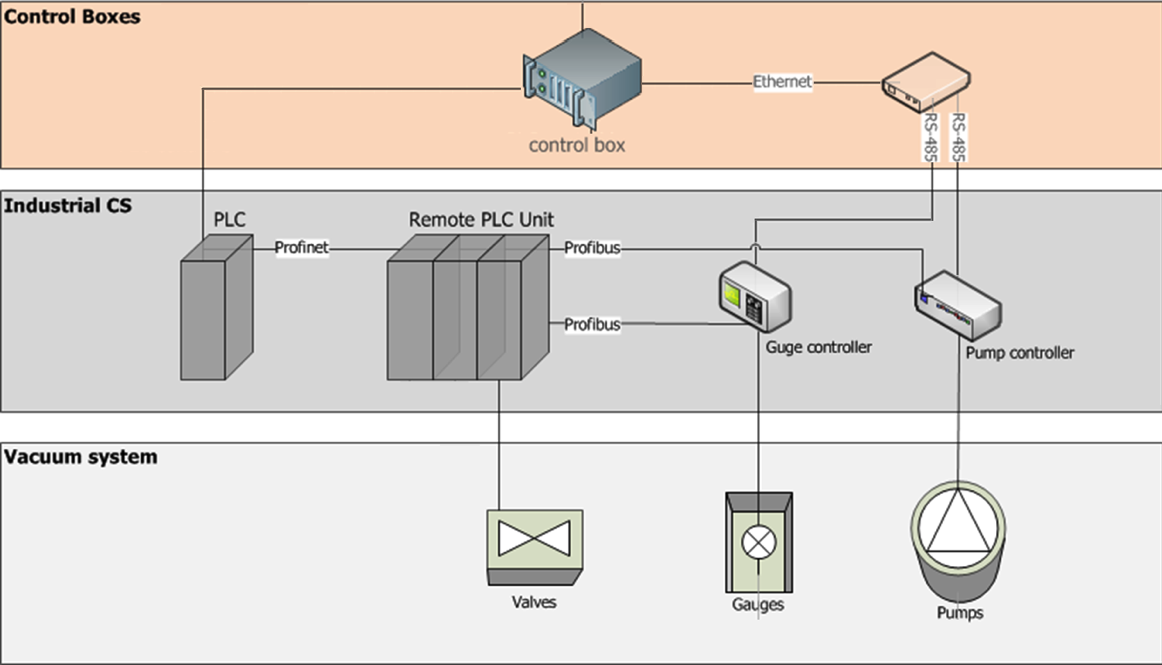 7
ION SOURCE & LEBT INTEGRATION
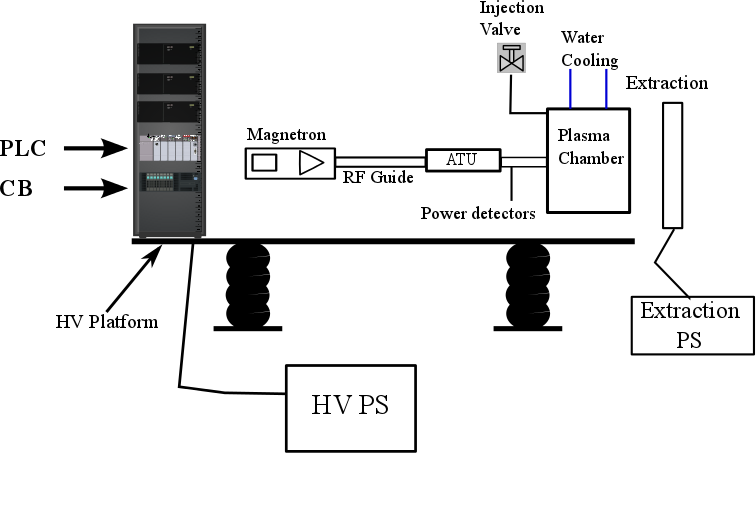 Collecting information for:

Identifying control requirements
Writing a design document
Trying to share acquisition with other projects.
Same process ongoing 
for the LEBT
8
Thank you!
9